Department of University SafetyS/Cst Mark HargreavesCommunity Liaison Officer
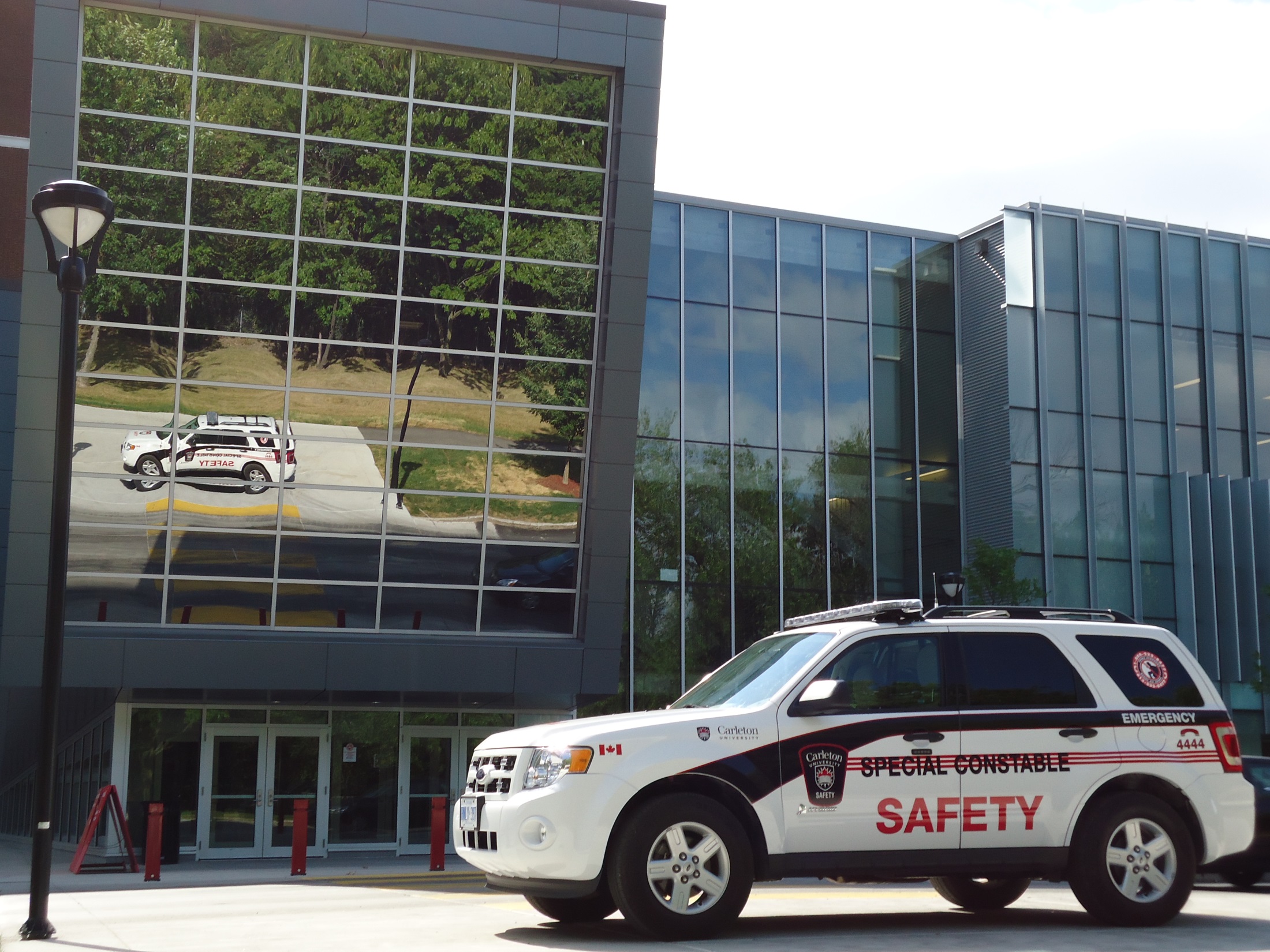 Safety and EMCPWho we are?What to do if…How to contact us?Questions?
So… Who are we?
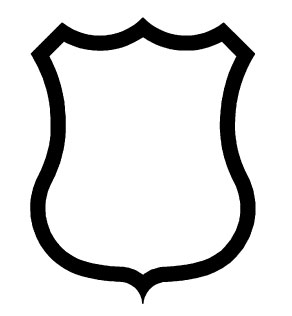 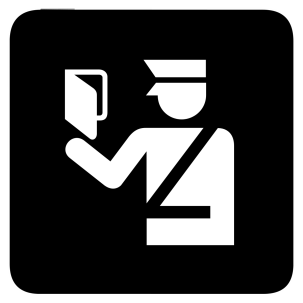 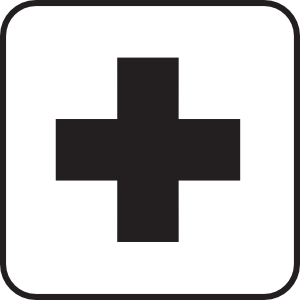 30 STUDENT SECURITY STAFF
50+ CUSERT
RESPONDERS
25 SPECIAL 
CONSTABLES
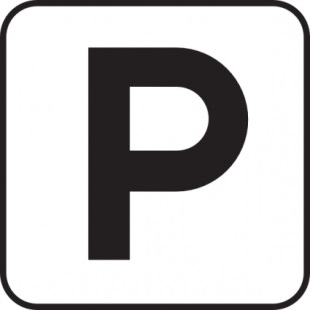 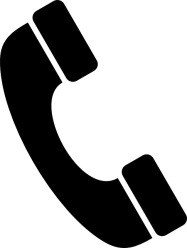 24/7 EMERGENCY 
COMMUNICATION CENTRE
PARKING
SERVICES
COMMON SITUATIONS
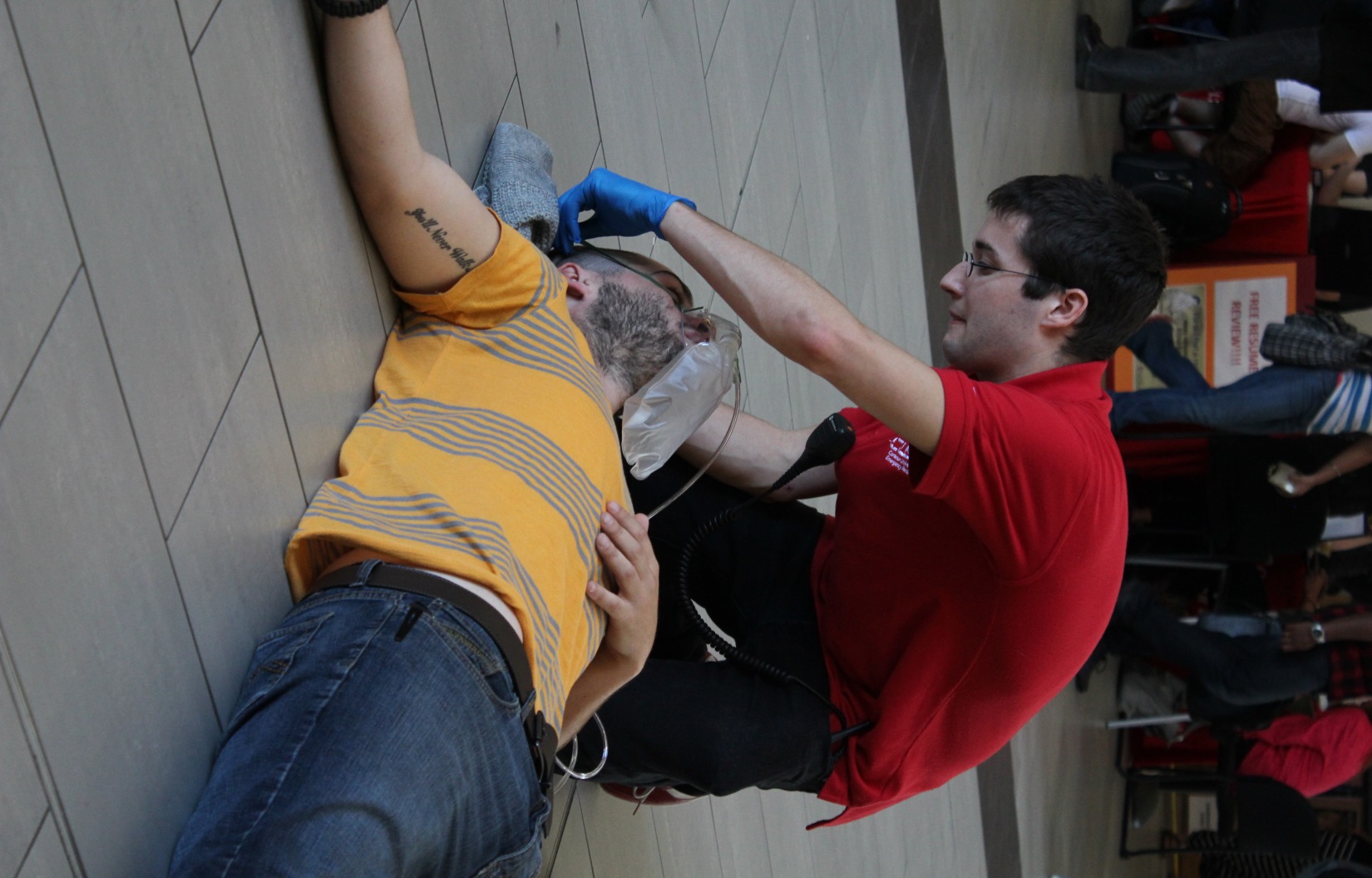 MEDICAL EMERGENCY

LOST STUDENT

THEFTS

PHYSICAL CONFRONTATIONS
HOW TO CONTACT US?
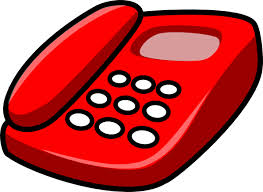 613-520-4444
THANK YOU
QUESTIONS?